AV: Identitätsbildung im Kunstunterricht
Ästhetische Forschung
&
Biografiearbeit
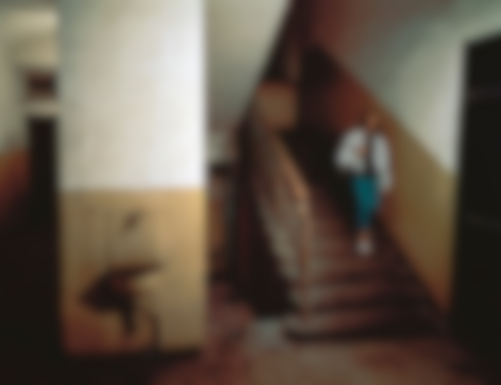 Das Konzept der Ästhetischen Forschung fußt auf der konstruktivistischen Theorie, nach der jeder seine eigene Wirklichkeit erzeugt.  

Aufgabe ist es, die eigenen Vorstellungen zu reflektieren und individuelle Zielvorstellungen zu entwickeln.
Die dreidimensionale Struktur von Identität
 
Das gewisse Maß an Kohärenz...
 
Temporale Struktur: 
Wer bin ich? Bezieht sich immer auf Gegenwart in Hinblick auf die Zukunft und ist zugleich von Vergangenheit bestimmt.
 
Wirklichkeit und Möglichkeit:
Die Spannung zwischen dem was ist und dem was sein könnte ergibt sich bei dem Versuch der Selbstversicherung. 
 
Kognitiv-beschreibend und affektiv-evaluierend
Man kann Ereignisse aufzählen, bewerten, Stellung beziehen. Die Bewertung wird umso positiver ausfallen, je mehr die eigene Lebensgeschichte Kohärenz (Zusammenhang) und Konsistenz (Widerspruchslosigkeit) aufweist.
Ästhetische Forschung 
und Biografiearbeit 
 
(Biografieren= Schreiben/Zeichnen des Lebens)
 

subjektbezogen, selbst verantwortet/eigenständig organisiert
 

 Ziel: Aktive Gestaltung der eigenen Lebensgeschichte/Reflektieren/Bewusstwerden/Deuten/Verändern
 

Ausgangspunkt: Eine individuelle Fragestellung
Anlässe:

Das Selbst, Andere, Orte/Räume, eigene/andere Dinge, Bilder/Texte, Geräusche/ Gerüche

Herangehensweisen:

Recherchieren, Dokumentieren, Fälschen, Bilder Herstellen, Inszenieren, Installieren
Die fünf Phasen
der Ästhetischen Forschung
 
nach Christina Leuschner
 
  
1. Thema und Frage finden
2. Forschen, sammeln und erfahren
3. Material aufbereiten
4. Präsentieren
5. Reflektieren
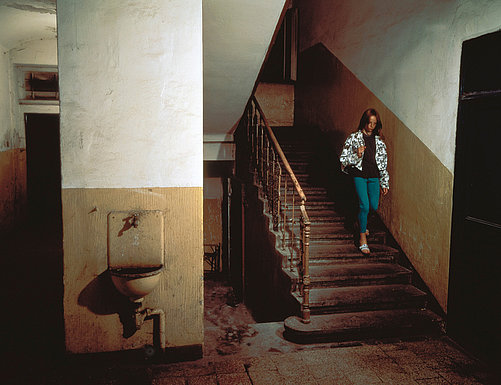 Jeff Wall: „Odradek“ 1994, Lightbox
[Speaker Notes: „Odradek“ ist eine rätselhafte und dingartige, im weiteren Verlauf jungenhafte Gestalt aus Franz Kafkas Prosatext „Die Sorge des Hausvaters“ aus der Erzählungssammlung "Ein Landarzt". Der Erzähler selbst bezeichnet das Wesen und den Sinn Odradeks ausdrücklich als unverständlich und widersprüchlich. In der Geschichte beschreibt der Protagonist das Odradek als einen hölzern wirkenden, mit verknoteten, bunten Fäden aufgewickelten Zwirnstern, der auf einem seiner Zacken hochkant steht. Er wirkt trotz seiner vom Hausvater als abgebrochen wahrgenommenen äußeren Form zugleich abgeschlossen. Diese Vollendung wird dadurch unterstrichen, dass dieser auch mutmaßt, dass Odradek ihn wohl überleben werde oder gar unsterblich sei. Auch ist er nicht zu fangen, während er flink durch alle Häuser streunt und stets zurückkehrt. Fragt man ihn etwas, gibt er keine oder kurze Antworten und lacht. Odradek, erscheint als eine rätselhafte, kaum einzuordnende Figur. Der Hausvater als Erzähler bezeichnet den Namen "Odradek" und das damit benannte Objekt selbst als "sinnlos".
Der kanadische Fotokünstler Jeff Wall bezieht sich in seiner gleichnamigen fotografischen Arbeit auf diese Erzählung von Franz Kafka. Seine Fotografie zeigt einen Hauseingang in Prag und eine junge Frau, die eine Treppe heruntergeht. Auf den ersten Blick ist Odradek nicht zu sehen. Zwischen Treppe und Pfeiler fällt dem Betrachter aber bei genauem Hinsehen eine spulenartiger, sternförmiger Gegenstand ins Auge, der sich nur schwer von einem dunklen Hintergrund abhebt.]
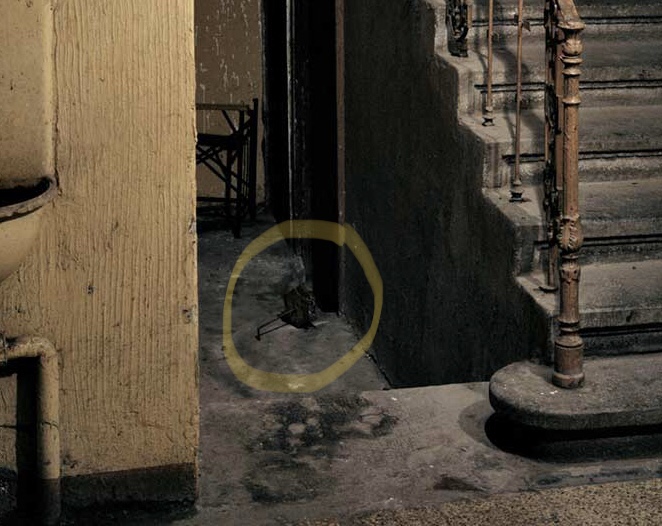 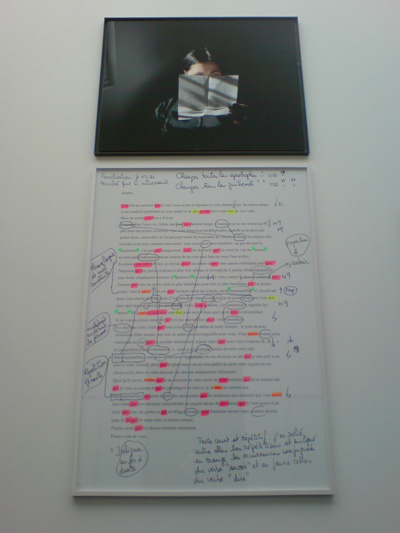 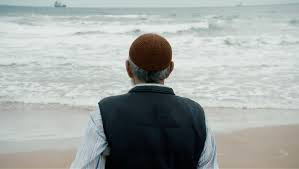 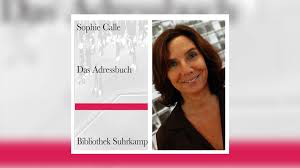 [Speaker Notes: Sophie Calles umfangreiches Werk umfasst Fotografien, Installationen und Konzeptkunst. Eine wichtige Rolle spielen hierbei auch das geschriebene Wort und Interviews. Viele ihrer Projekte sind verspielt voyeuristisch. Besonders bekannt ist beispielsweise das Projekt, bei dem sie als Zimmermädchen getarnt in einem Hotel in Venedig die Hinterlassenschaften der Gäste fotografiert. Auf der anderen Seite bringt sie auch immer wieder sich selbst und ihre Biografie in ihr Werk ein. So ließ sie sich selbst von einem Detektiv beschatten und stellte die Ergebnisse ihren Tagebucheinträgen aus dieser Zeit gegenüber. Calles Kunst spielt mit den Übergängen von Realität zu Fiktion, mit Selbstwahrnehmung und Fremdwahrnehmung und bewegt sich zwischen den drei großen Themen Leben, Liebe und Tod.

Als ihr Freund ganz modern per Email mit ihr Schluss macht, weiß sie nicht, wie sie reagieren soll. Sie fragt eine Freundin um Rat. Dann kommt ihr die Idee, nicht nur eine Frau um Rat zu fragen, sondern über hundert Frauen zu bitte, mit dieser Email umzugehen. Prenez soin de vous (2007) wird geboren. Das Werk ist benannt nach den letzten Worten des Exfreundes in der Email. Calle sucht Frauen nach ihren Berufen aus. Sie sollen die Email nach den Regeln ihrer jeweiligen Profession analysieren. Eine Juristin beurteilt die Mail nach ihrer rechtlichen Grundlage, eine Sprachwissenschaftlerin korrigiert die Mail, eine Psychologin analysiert den Exfreund anhand seiner Worte, eine Tänzerin tanzt, Sängerinnen singen den Text, Yolande Moreau spielt. Calle formt so ihren persönlichen Schmerz in Kunst um, sie lässt in ihrer Sprachlosigkeit andere für sich sprechen.]
Methodische Aspekte bei der Initiierung von künstlerischen Forschungsprozessen 

Aus gemeinsamen Übungen heraus allmählich selbstständiger werden
     Mit Übungen einen gemeinsamen Horizont/  Vertrauensverhältnis/  Verhaltensregeln/                                                                                  Kommunikationsweisen  erarbeiten. 

Perspektiv-Wechsel und aus der Spur springenMan kann gemeinsam Spaß daran haben, etwas auf ungewöhnliche Weise zu tun, sich "abweichend von Erwartungen" zu verhalten und die Reaktionen zu beobachten.z.B.: "Soft-Focus" / nur tastend mit verbundenen Augen / etwas umgekehrt tun / das Wichtigste weglassen / provozieren ... 

Dokumentation
      Erst in medialen Produkten können flüchtige Wahrnehmungen repräsentiert werden,
      um darüber  weiter zu kommunizieren,      aber auch umgekehrt: ein medialer Rahmen bietet Anreiz, ungewöhnliche Perspektiven 
      einzunehmen und nach neuen Darstellungsformen zu suchen

      (Foto, Film, assoziativen Texte, Konzepte, Forschungstagebuch, Zeichnungen, "materielle Reliquien" 
      wie gesammelte Dinge, Spurensammlung, Materialformungen, Inszenierungen ...)
Entwickeln Sie eine Unterrichtsplanung zur Ästhetischen Forschung für Ihre Lerngruppe!
Die Unterrichtsidee soll auf einer von Ihnen selbst umgesetzten Idee basieren. 
Ausgangspunkte können z.B. sein:

Ein Alltagsgegenstand
ein Gedanke/ eine Beobachtung
Ein Erlebnis
Ein Bild
…..
Dokumentieren Sie Ihre Forschungsergebnisse (Fotos/Film/Schrift/ Collage/ Sammlung…)
Skizzieren Sie die methodischen Schritte für die unterrichtliche Umsetzung (ca. 4 Unterrichtsstunden) und stellen Sie Ihre Ergebnisse bei Moodle ein.